Корректировка проекта межевания территории жилых кварталов 30 «Б», 30 «В», 30 «Г» и части коммунального квартала 8 в городе Сургуте, в части  ЗУ 30, ЗУ 27 и ЗУ 28
Подготовка корректировки проекта межевания территории жилых кварталов 30 «Б», 30 «В», 30 «Г» и части коммунального квартала 8 в городе Сургуте, в части  ЗУ 30, ЗУ 27 и ЗУ 28 осуществляется в целях:
Приведения границ в соответствии с фактическим землепользованием.
Задачами корректировки проекта межевания территории жилых кварталов 30 «Б», 30 «В», 30 «Г» и части коммунального квартала 8 в городе Сургуте, в части  ЗУ 30, ЗУ 27 и ЗУ 28 является обеспечение следующих требований:
анализ фактического землепользования в районе проектирования; 
определение в соответствии с нормативными требованиями площадей земельных участков исходя из фактически сложившейся планировочной структуры района проектирования; 
обеспечение условий эксплуатации объектов, расположенных в районе проектирования в границах формируемых земельных участков;
обеспечение публичности и открытости градостроительных решений, в том числе размещение данных на интерактивной карте территории в границах элементов планировочной структуры (застроенных микрорайонов) города Сургута.
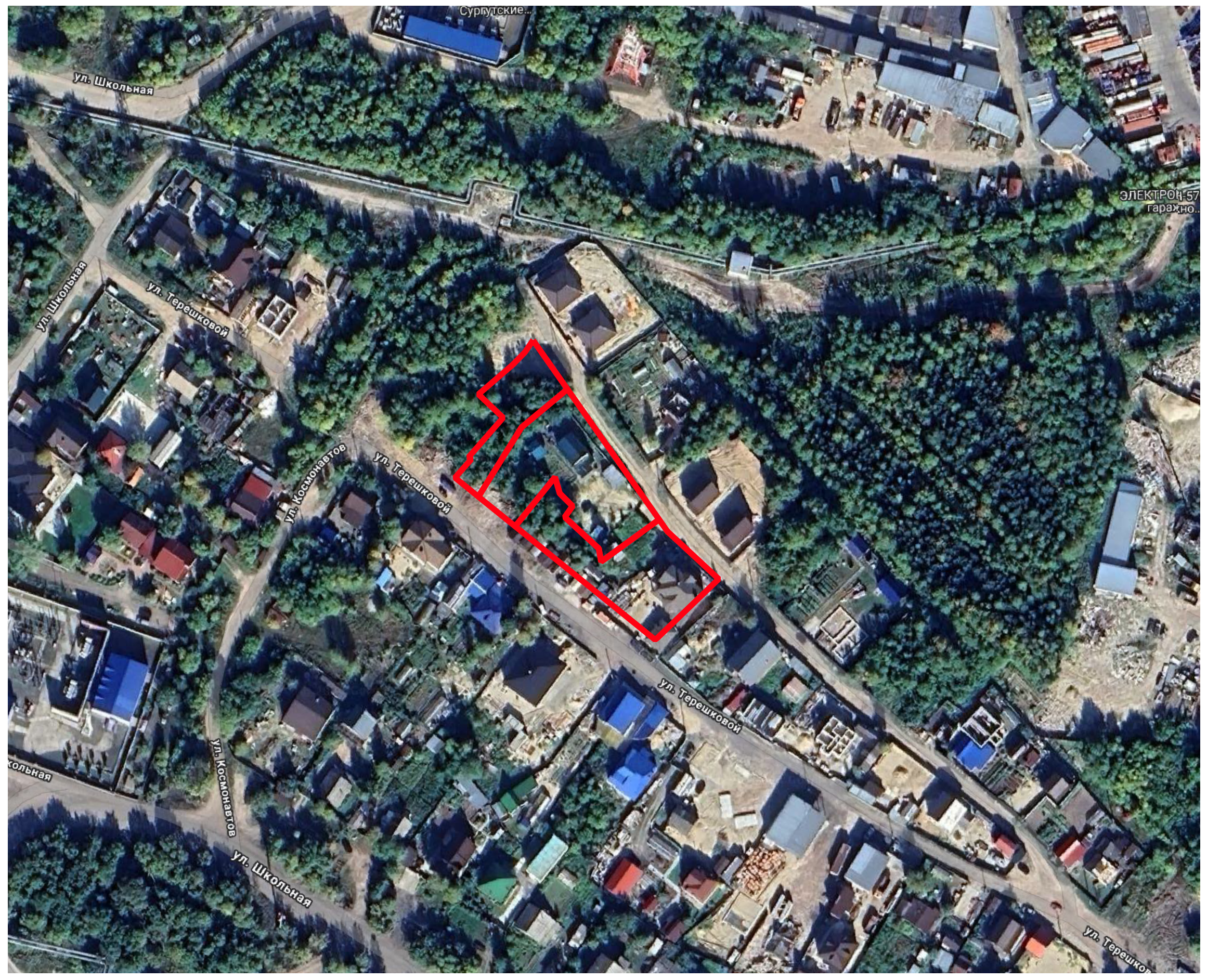 Анализ сложившейся структуры землепользования :
Территория корректировки расположена в центральной части жилого квартала 30В по ул. Терешковой.
Корректировкой предусмотрено изменение границ земельных участков 27, 28, 30, 34. При этом, ЗУ 27 и 28 объединены в один земельный участок с условным номером ЗУ 27-28.
В результате анализа, сложившейся структуры землепользования выявлены следующие условия проведения градостроительного межевания: 
Определены условия и необходимость установления границ территории.
Решения по организации публичных сервитутов
Проектом не предлагается установление публичных сервитутов.
Решения по красным линиям
Проектом предлагается корректировка красных линий
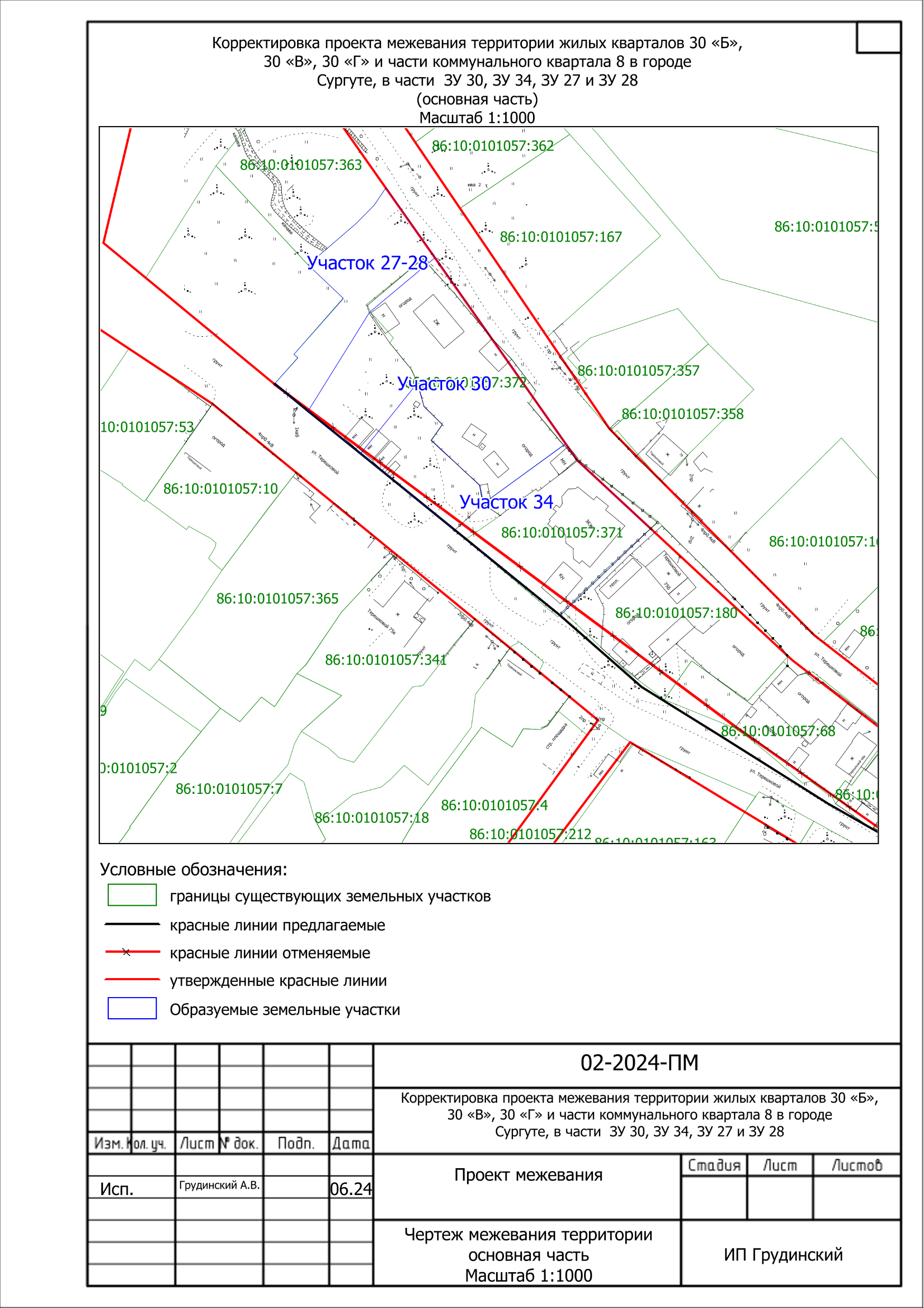 Перечень и сведения о площади образуемых земельных участков, в том числе возможные способы их образования
Спасибо за внимание!